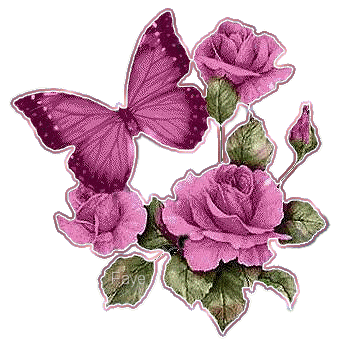 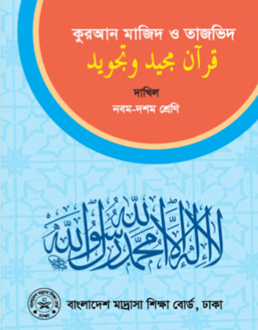 মোঃ জাহিদুল ইসলাম 
প্রভাষক (আরবি)
দাউদিয়া জি, ইউ সিনিয়র আলিম মাদরাসা 
দক্ষিন সুরমা, সিলেট ।
E-mail: ma.jahedul786@gmail.com
Mob: 01714-226487
স্বা গ ত ম
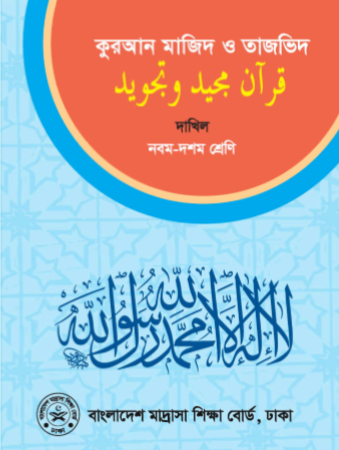 পাঠ পরিচিতি -
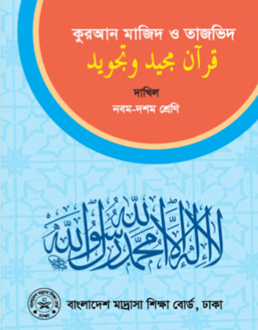 পর্ব - ৬
দশম শ্রেণি 
কুরআন মাজিদ ও তাজভিদ
(قران مجيد و تجويد )
সুরাঃ আল-ইমরান
আয়াতঃ ৩১-৩২
২য় ভাগ,পৃষ্ঠা নং-২৫৬
কুরআন মাজিদের দ্বিতীয় সুরা । সুরাটি মদিনায় অবর্তীন হয়েছে । 

এর রুকু সংখ্যা ২০ 
আয়াত সংখ্যা ২০০ ।
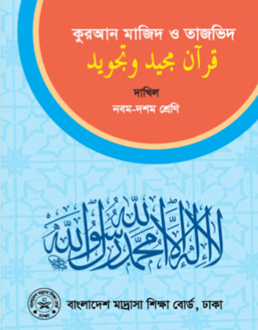 নবম - দশম শ্রেণি ।।  কুরআন মাজিদ ও তাজভিদ ।।  পর্ব - ৬  ।।
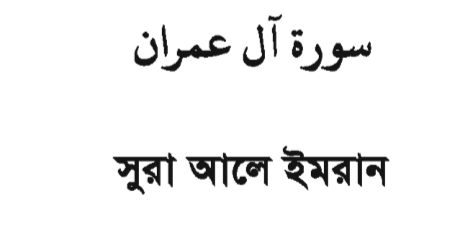 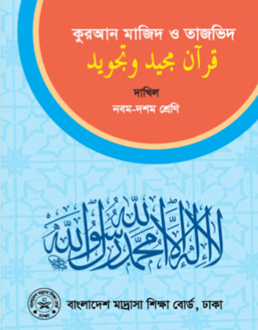 নবম - দশম শ্রেণি ।।  কুরআন মাজিদ ও তাজভিদ ।।  পর্ব - ৬  ।।
আমরা যা শিখব --
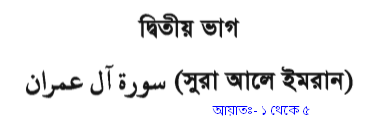 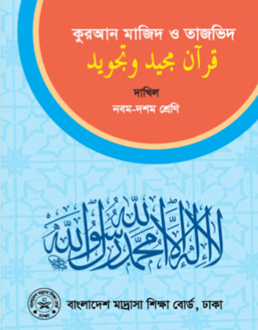 নামকরন ।
আয়াত নং ৩১-৩২ এর সরল অনুবাদ ।
আয়াতের শানে নুযুল  ।
আয়াতের ব্যাখ্যা  ।
তারকীব । 
তাহকীক  ।
নবম - দশম শ্রেণি ।।  কুরআন মাজিদ ও তাজভিদ ।।  পর্ব - ৬  ।।
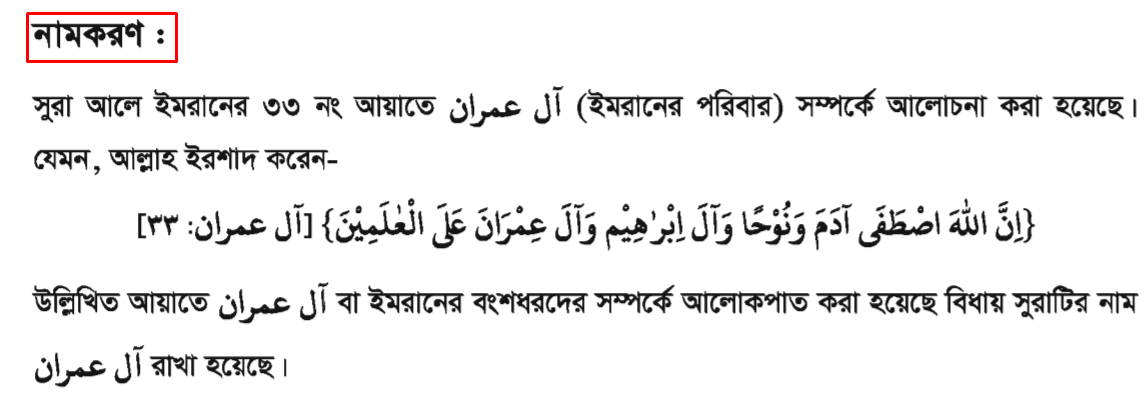 নবম - দশম শ্রেণি ।।  কুরআন মাজিদ ও তাজভিদ ।।  পর্ব - ৪  ।।
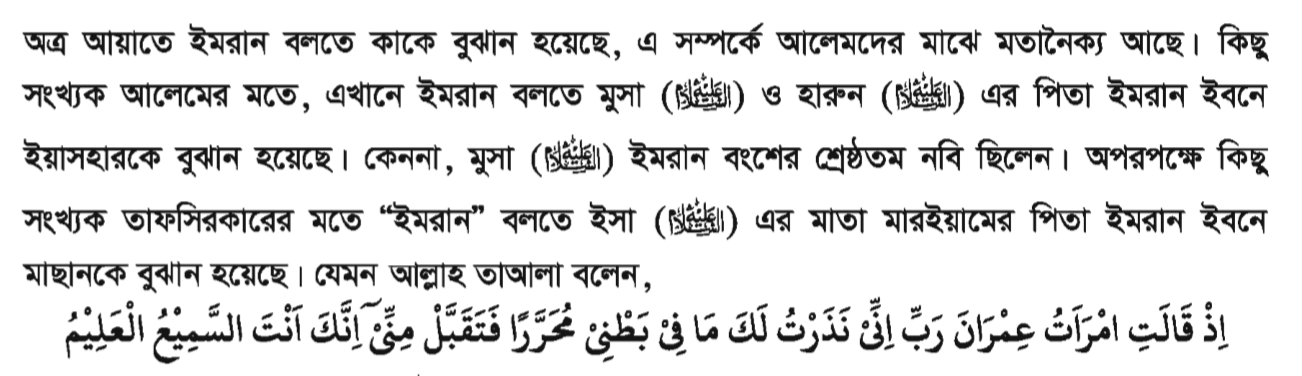 নবম - দশম শ্রেণি ।।  কুরআন মাজিদ ও তাজভিদ ।।  পর্ব - ৬  ।।
অনুবাদ ও বিশ্লেষণ
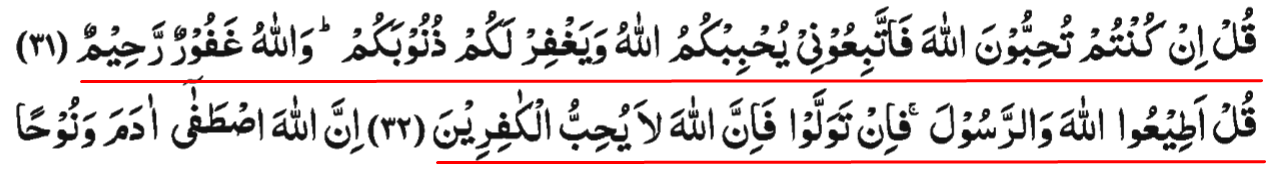 নবম - দশম শ্রেণি ।।  কুরআন মাজিদ ও তাজভিদ ।।  পর্ব - ৬  ।।
সরল অনুবাদঃ-
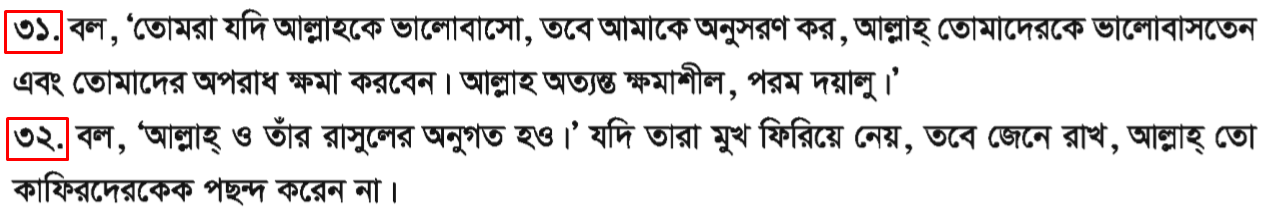 নবম - দশম শ্রেণি ।।  কুরআন মাজিদ ও তাজভিদ ।।  পর্ব - ৬  ।।
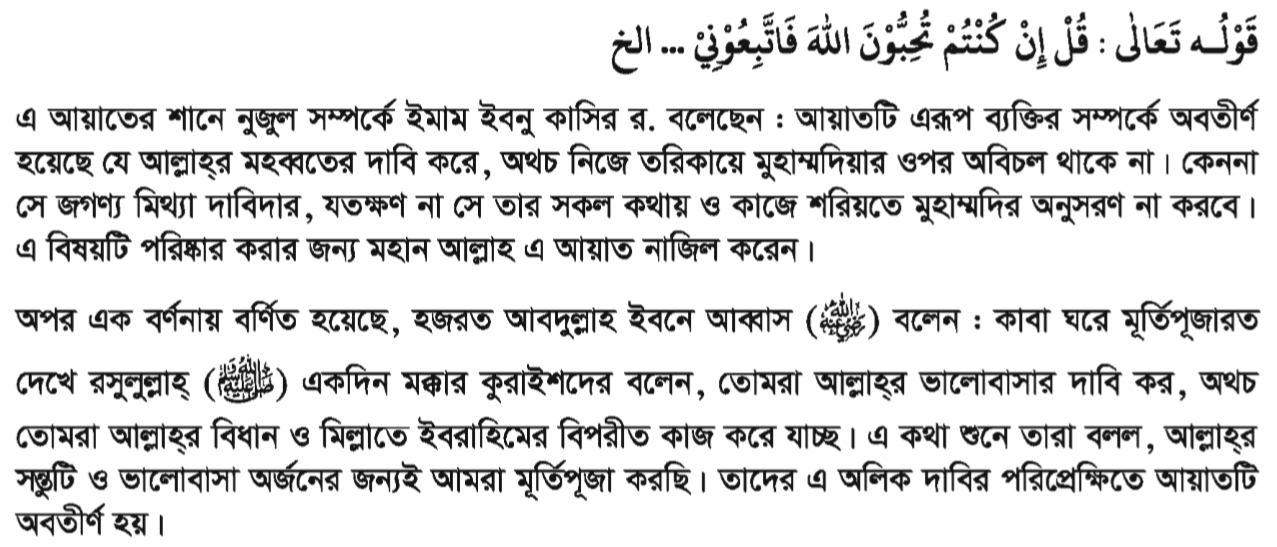 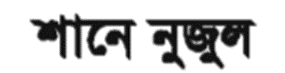 নবম - দশম শ্রেণি ।।  কুরআন মাজিদ ও তাজভিদ ।।  পর্ব - ৬  ।।
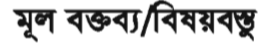 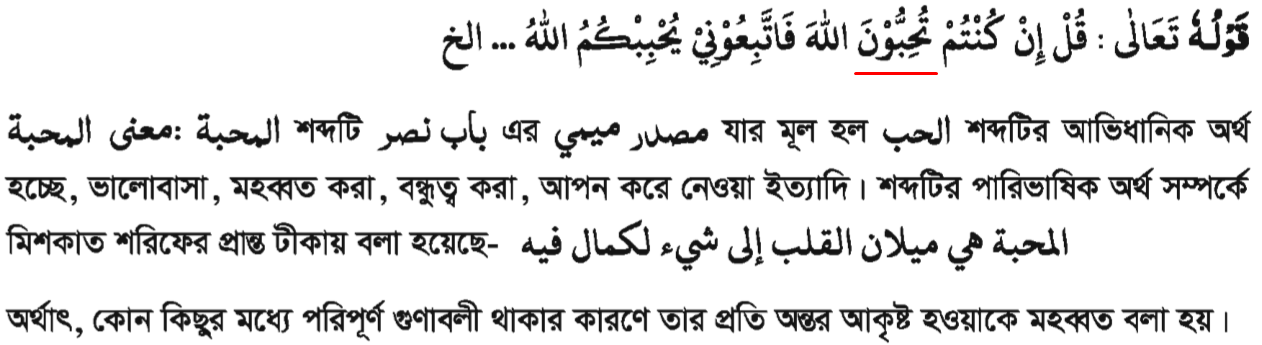 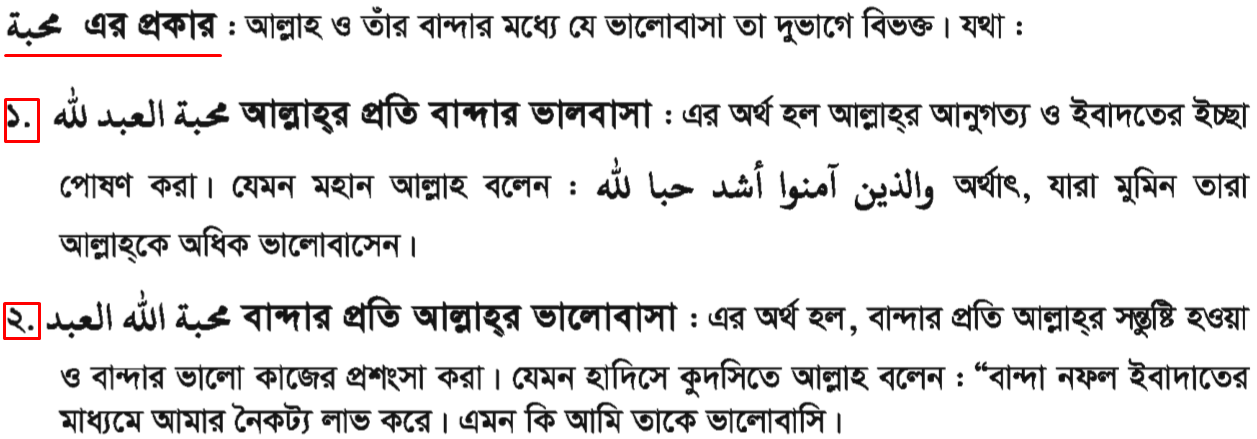 নবম - দশম শ্রেণি ।।  কুরআন মাজিদ ও তাজভিদ ।।  পর্ব - ৬  ।।
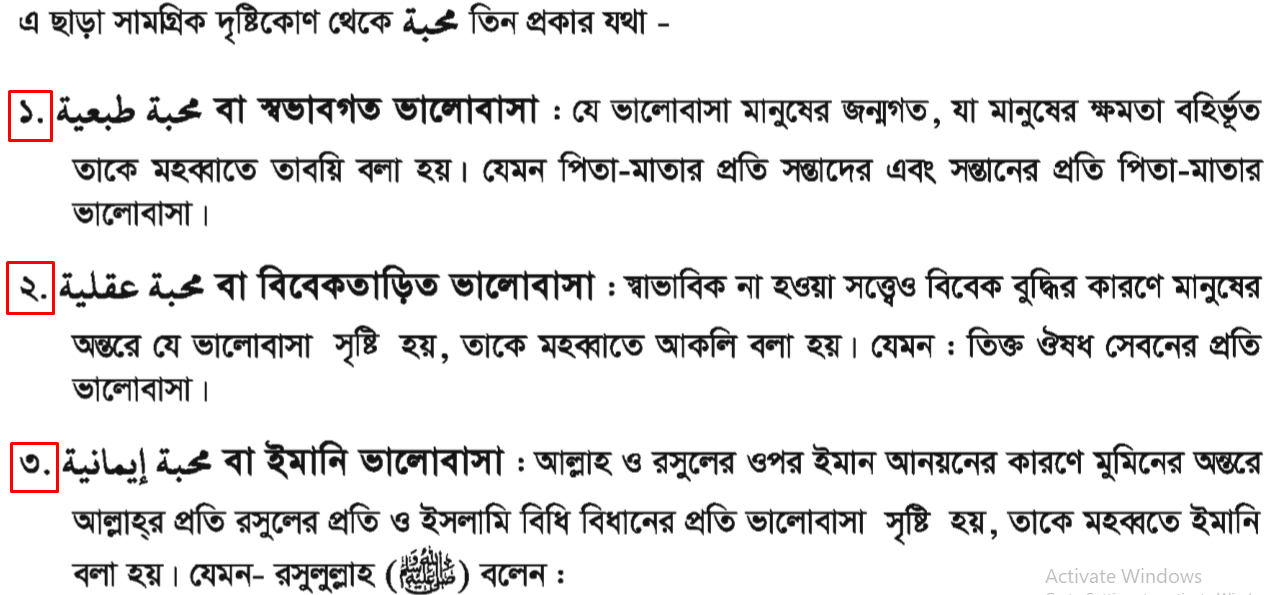 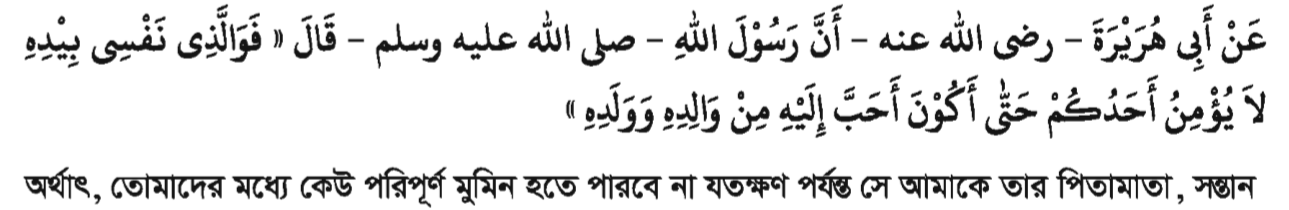 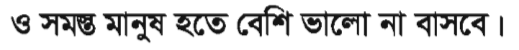 নবম - দশম শ্রেণি ।।  কুরআন মাজিদ ও তাজভিদ ।।  পর্ব - ৬  ।।
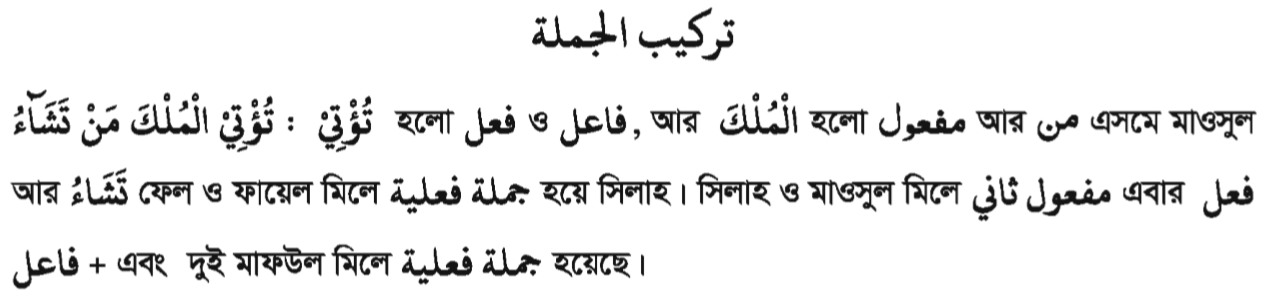 নবম - দশম শ্রেণি ।।  কুরআন মাজিদ ও তাজভিদ ।।  পর্ব - ৬  ।।
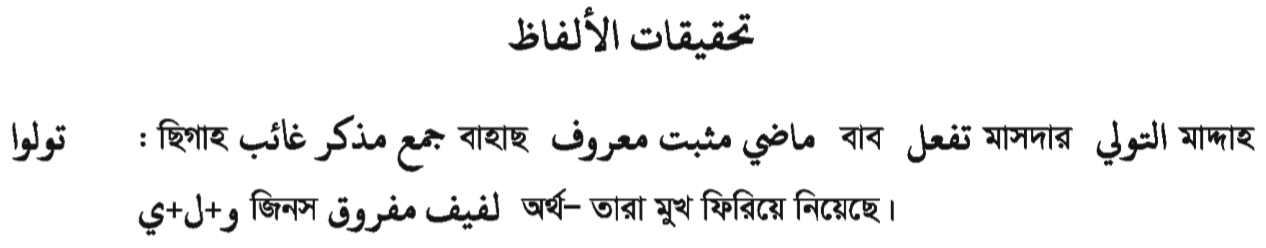 নবম - দশম শ্রেণি ।।  কুরআন মাজিদ ও তাজভিদ ।।  পর্ব - ৬  ।।
*** অনুশীলনী ***
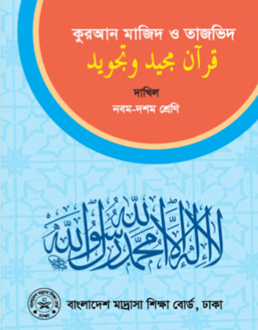 ১। মুহব্বত কত প্রকার ও কি কি । এ বিষয়ে একটি হাদীস অর্থসহ মুখস্থ করে খাতায় লিখ ।
নবম - দশম শ্রেণি ।।  কুরআন মাজিদ ও তাজভিদ ।।  পর্ব - ৬  ।।
আমার ঘরে আমার মাদরাসা
সংসদ টিভি তে প্রতিদিন 
চোখ রাখুন
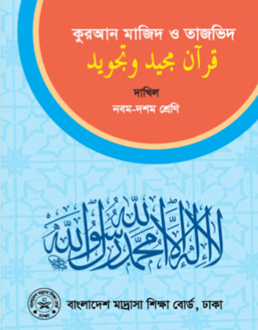 পরবর্তী ক্লাস - ৭                
		সুরা আল-ইমরান 
		আয়াত নং ৪৫-৪৬
ধন্যবাদ